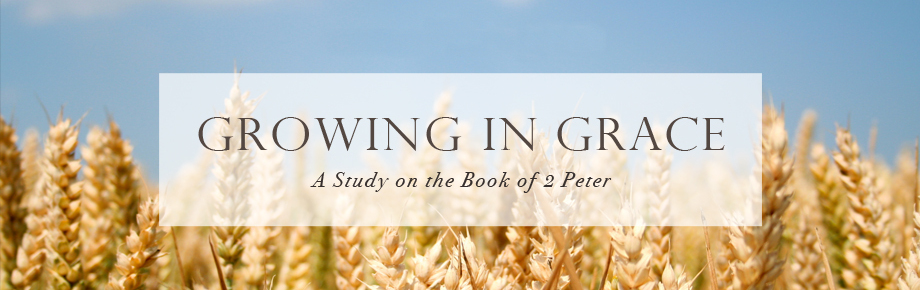 I Stand Alone on the Word of God (Part 1)
2 Peter 1:19-21
Sunday, April 16, 2023
2 Peter 1:19-21
19 So we have the prophetic word made more sure, to which you do well to pay attention as to a lamp shining in a dark place, until the day dawns and the morning star arises in your hearts. 20 But know this first of all, that no prophecy of Scripture is a matter of one's own interpretation, 21 for no prophecy was ever made by an act of human will, but men moved by the Holy Spirit spoke from God.
1 John 1:1-3
1 What was from the beginning, what we have heard, what we have seen with our eyes, what we have looked at and touched with our hands, concerning the Word of Life —  2 and the life was manifested, and we have seen and testify and proclaim to you the eternal life, which was with the Father and was manifested to us —  3 what we have seen and heard we proclaim to you also, so that you too may have fellowship with us; and indeed our fellowship is with the Father, and with His Son Jesus Christ.
Hebrews 2:2-4
2 For if the word spoken through angels proved unalterable, and every transgression and disobedience received a just penalty, 3 how will we escape if we neglect so great a salvation? After it was at the first spoken through the Lord, it was confirmed to us by those who heard, 4 God also testifying with them, both by signs and wonders and by various miracles and by gifts of the Holy Spirit according to His own will.
How is the Bible Alone Superior
The prophetic word (19) = prophecy of Scripture (20) = prophecy (21a) = what men moved by the Holy Spirit spoke from God (21b) = Word of God (Bible)

How is the what the Bible teaches distinctive and better than…
the writings of Confucius, or 
the doctrines of Islam, or 
the traditions of the Roman Catholic Church
the testimony of Joseph Smith and Mormonism, or 
the philosophies of Karl Marx, or 
the lessons of Aesop’s Fables, or 
the new narrative of the LGBTQ+ community?
2 Timothy 3:16
All Scripture is inspired by God [God-breathed – from the mouth of God] and profitable for teaching, for reproof, for correction, for training in righteousness;
The Doctrine of the Inspiration of Scripture
God, by the working of the Holy Spirit, inspired every single word penned by the human authors in each of the original autographs of the sixty-six books of the Bible. This divine inspiration is what Peter calls “men moved by the Holy Spirit” and is the process by which God directed the human author to perfectly record His written revelation, without doing violence to the author’s individual personality, language, style, or historical setting.
The trustworthiness of the Word of God
Psalm 19:7 - The law of the Lord is perfect; the testimony of the LORD is sure.  
Psalm 19:8 - The precepts of the LORD are right; the commandment of the LORD is pure. 
Psalm 93:5 - Your testimonies are fully confirmed 
Psalm 117:7 - All His precepts are sure.
Psalm 119
All Your commandments are faithful (verse 86)
Forever, O LORD, Your word is settled in heaven (verse 89). 
You have founded [Your testimonies] forever (verse 152). 
Every one of Your righteous ordinances is everlasting (verse 160).
The Certainty of Scripture
The Scripture cannot be broken…(John 10:35) 
Until heaven and earth pass away, not the smallest letter or stroke shall pass from the Law until all is accomplished… (Matthew 5:18)
The law [OT Law] is holy, and the commandment is holy and righteous and good… (Romans 7:12)
All flesh is like grass and all its glory like the flower of grass. The grass withers, and the flower falls off, but the word of the Lord endures forever. (1 Peter 1:24-25)
Outline of 2 Peter 1:20-21
The Word of God is…

Not of human imagination (20)
Not of human intuition (21a)
Of divine inspiration (21b – next week)
The Word of God is…
Not of human imagination (20)
But know this first of all, that no prophecy of Scripture is a matter of one's own interpretation…
Jeremiah 14:14
Then the LORD said to me, “The prophets are prophesying falsehood in My name. I have neither sent them nor commanded them nor spoken to them; they are prophesying to you a false vision, divination, futility and the deception of their own minds.”
Jeremiah 23:16-19
16 Thus says the LORD of hosts, "Do not listen to the words of the prophets who are prophesying to you. They are leading you into futility; They speak a vision of their own imagination, Not from the mouth of the LORD. 17 They keep saying to those who despise Me, 'The LORD has said, You will have peace'; And as for everyone who walks in the stubbornness of his own heart, They say, 'Calamity will not come upon you.' 18 But who has stood in the council of the LORD, That he should see and hear His word? Who has given heed to His word and listened? 19 Behold, the storm of the LORD has gone forth in wrath, Even a whirling tempest; It will swirl down on the head of the wicked.
Jeremiah 23:20-25
20 The anger of the LORD will not turn back Until He has performed and carried out the purposes of His heart; In the last days you will clearly understand it. 21 I did not send these prophets, But they ran. I did not speak to them, But they prophesied. 22 But if they had stood in My council, Then they would have announced My words to My people, And would have turned them back from their evil way And from the evil of their deeds. 23 “Am I a God who is near,” declares the LORD, “And not a God far off? 24 Can a man hide himself in hiding places So I do not see him?” declares the LORD. “Do I not fill the heavens and the earth?” declares the LORD. 25 I have heard what the prophets have said who prophesy falsely in My name, saying, 'I had a dream, I had a dream!’
Colossians 2:8-10
8 See to it that no one takes you captive through philosophy and empty deception, according to the tradition of men, according to the elementary principles of the world, rather than according to Christ. 
9 For in Him all the fullness of Deity dwells in bodily form, 
10 and in Him you have been made complete, and He is the head over all rule and authority…
The Word of God is…
Not of human imagination (20)
Not of human intuition (21a)
for no prophecy was ever made by an act of human will…
Moses and Speaking/Writing God’s Word
Exodus 4:1 – Moses said, “What if they will not believe me or listen to what I will say?”
Exodus 4:10 – Moses said, “Please, Lord, I have never been eloquent…” 
Exodus 4:13 – Moses said, “Please Lord, now send the message by whomever You will…”
Exodus 34:27 – God said to Moses, “Write down these words, for in accordance with these words I have made a covenant with you and with Israel.”
Jeremiah 1:5-7
5 “Before I formed you in the womb I knew you, And before you were born I consecrated you; I have appointed you a prophet to the nations.”
6 Then I said, "Alas, Lord GOD! Behold, I do not know how to speak, Because I am a youth." 
7 But the Lord said to me, "Do not say, 'I am a youth,' Because everywhere I send you, you shall go, And all that I command you, you shall speak.
Acts 9:15
He [Paul] is a chosen instrument of Mine, to bear My name before the Gentiles and kings and the sons of Israel.
John 15:16
You did not choose Me but I chose you, and appointed you that you would go and bear fruit, and that your fruit would remain.
1 Peter 1:10-11
10 As to this salvation, the prophets who prophesied of the grace that would come to you made careful search and inquiry, 11 seeking to know what person or time the Spirit of Christ within them was indicating as He predicted the sufferings of Christ and the glories to follow.
Ezekiel 13:3
Thus says the Lord GOD, 'Woe to the foolish prophets who are following their own spirit and have seen nothing.’
Psalm 119:11
Your word I have treasured in my heart, that I may not sin against You.
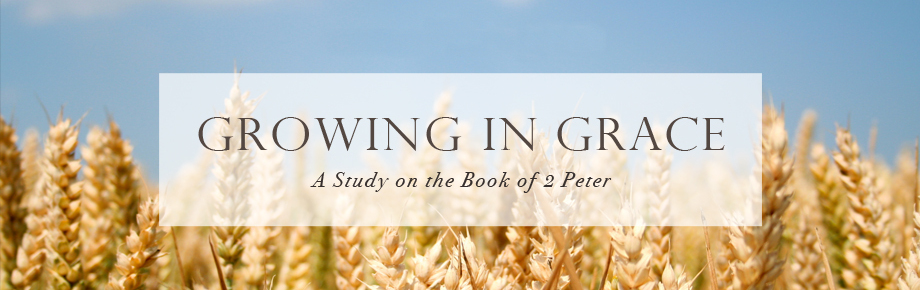 I Stand Alone on the Word of God (Part 1)
2 Peter 1:19-21
Sunday, April 16, 2023